Práctica no autorizada de la Ley de inmigración (UPIL)
Oficina de la Fiscal General 
Andrea Joy Campbell
Cómo evitar el fraude de inmigración
Evite el fraude: ¡trabaje con un abogado!
El proceso de inmigración puede ser complicado– Trabaje con un Abogado con licencia que le ayudará a hacerlo bien!
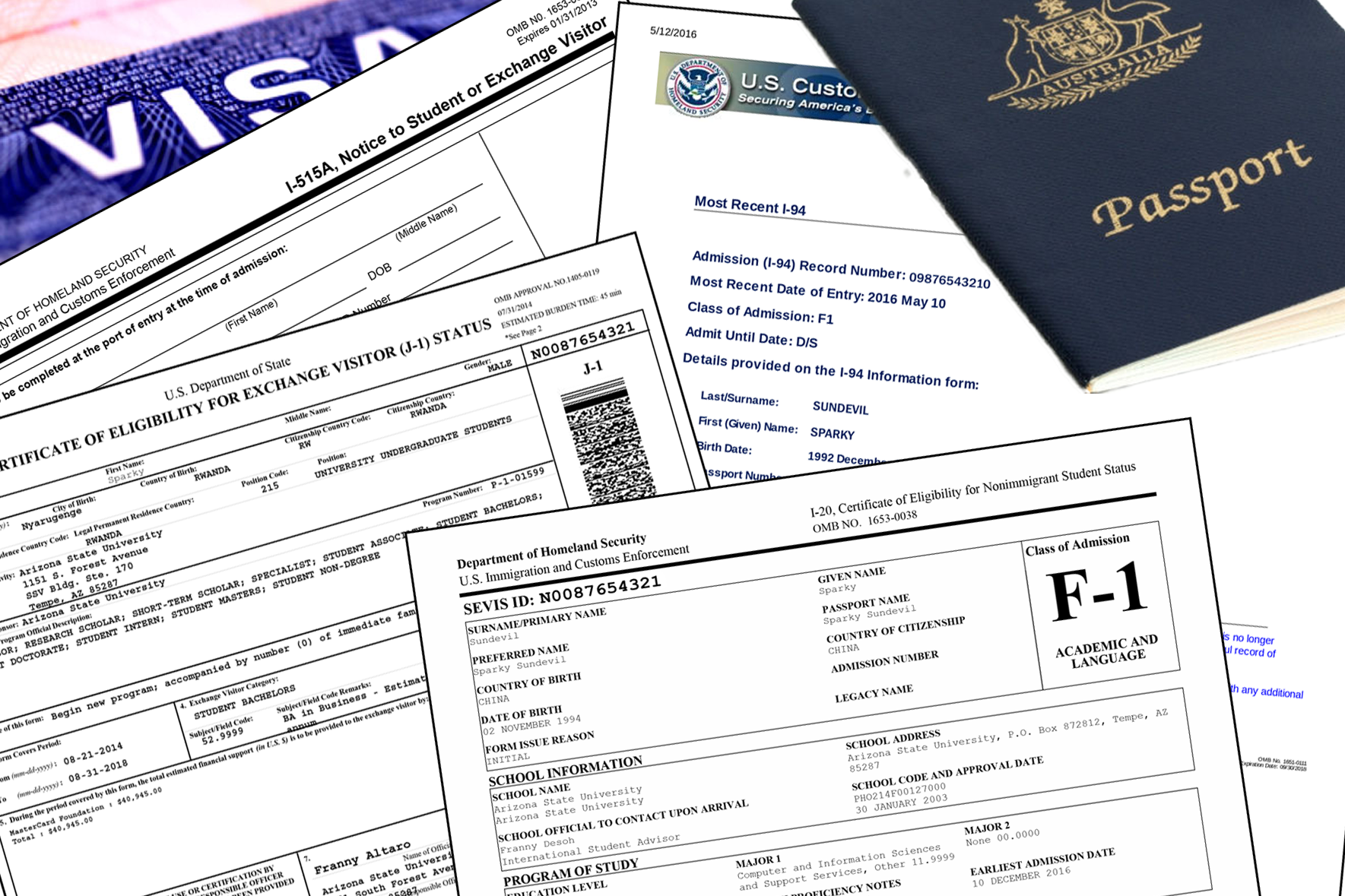 © 2023 Oficina de la Fiscal General de Massachusetts
Si usted o alguien que conoce necesita ayuda con las solicitudes de inmigración…
SOLAMENTE un abogado o "representante acreditado" puede brindar asesoramiento legal sobre asuntos de inmigración
Pida ver su cédula profesional o comprobante de acreditación


EVITE “notarios” o personas sin licencia que piden mucho dinero para solicitar una autorización de trabajo y una tarjeta de seguro social
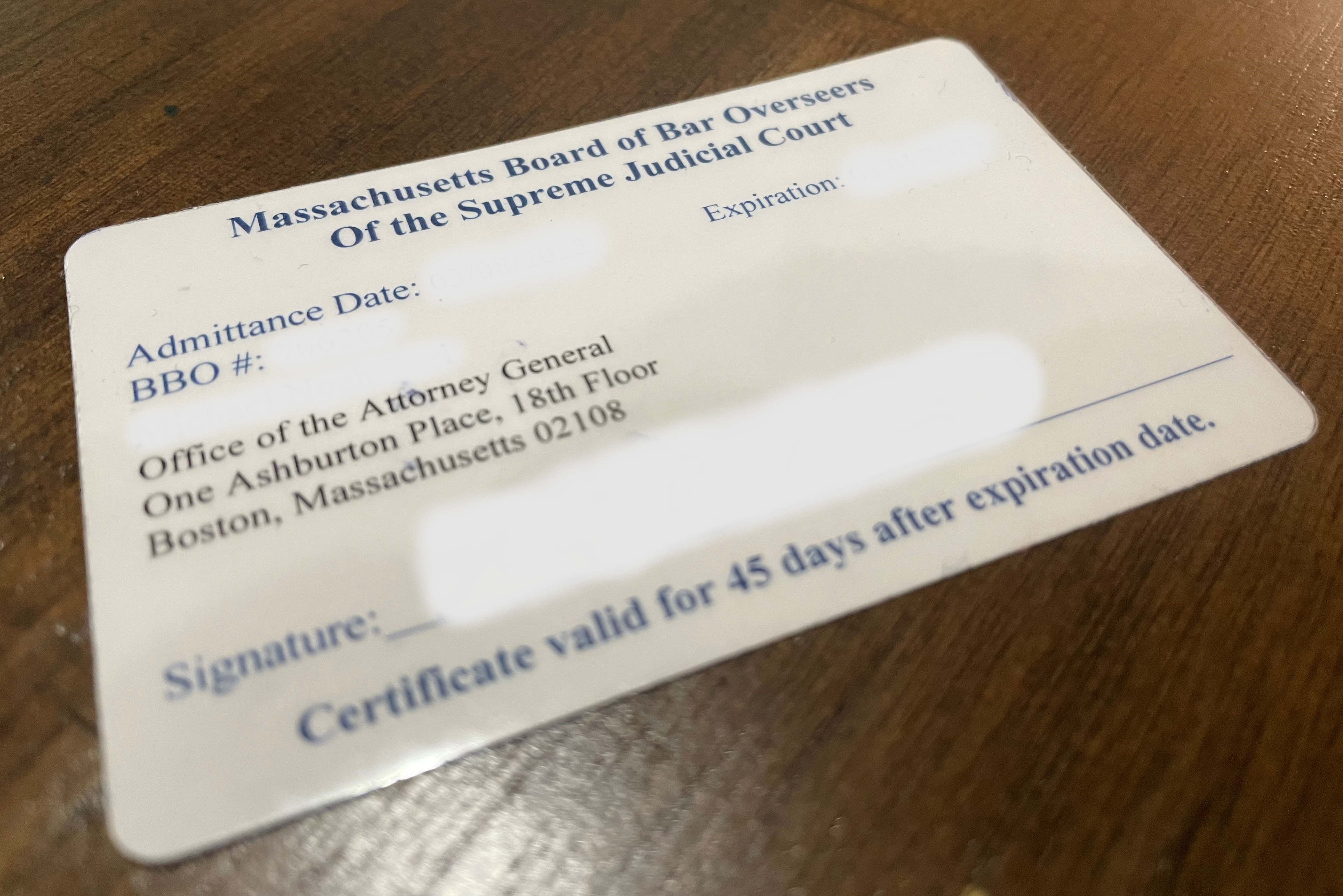 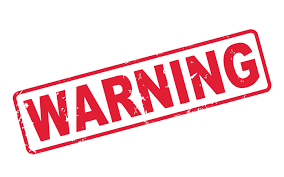 © 2023 Oficina de la Fiscal General de Massachusetts
Un abogado con licencia/representante acreditado puede:
Explicarle la ley y asesorarle sobre las opciones que tiene
Entregarle un acuerdo por escrito en el que se expliquen los servicios que le proporcionarán y las tarifas que le cobrarán
Presentar formularios o solicitudes de inmigración en su nombre
Representarlo en la corte o ante funcionarios del gobierno
Darle actualizaciones sobre su caso, incluida la evidencia de que su solicitud ha sido enviada.
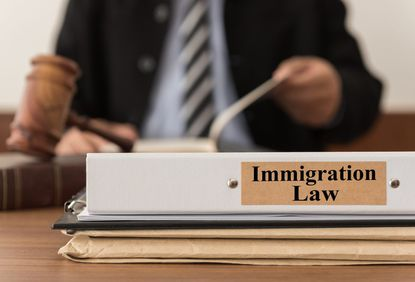 © 2023 Oficina de la Fiscal General de Massachusetts
¿Cómo evitar ser víctima de fraude?
Si alguien dice ser abogado, ¡verifíquelo!
https://www.massbbo.org/s/
No pague por los formularios de inmigración: puede descargarlos en línea de forma gratuita
No firme formularios en blanco y entienda todo lo que firma
Conserve siempre sus documentos personales originales (pasaporte, certificados de nacimiento)
Obtenga copias de todo lo que se presente en su nombre
Obtenga recibos de todos los pagos
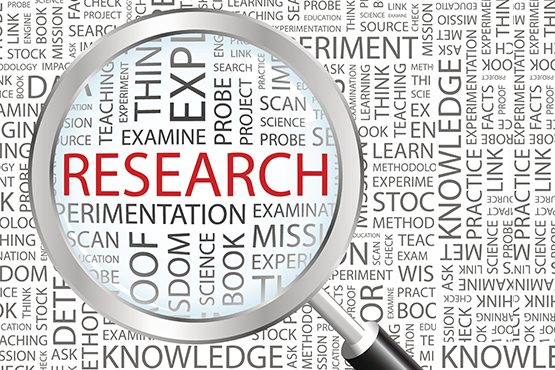 © 2023 Oficina de la Fiscal General de Massachusetts
¿Cuáles son las posibles consecuencias?
Si acepta el consejo de alguien que no tiene licencia para trabajar en solicitudes de inmigración:
Su solicitud de autorización de trabajo podría ser rechazada
Podría perder el dinero que necesita para otras cosas importantes
Podría perjudicar sus posibilidades de obtener un estatus legal o una tarjeta verde (green card)
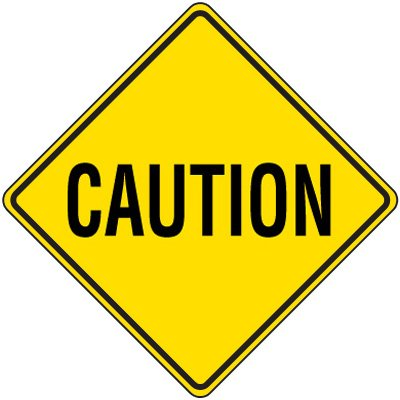 © 2023 Oficina de la Fiscal General de Massachusetts
¿Cómo puede encontrar ayuda legal?
Encuentre agencias de ayuda legal cerca de usted:
	https://miracoalition.org/resources/legal-services/
Encuentre un abogado privado calificado:
	https://ailalawyer.com/

Verifique que cualquier persona con la que trabaje sea un abogado con licencia o un "Representante acreditado"
https://www.massbbo.org/s/
https://www.justice.gov/eoir/recognized-organizations-and-accredited-representatives-roster-state-and-city
© 2023 Oficina de la Fiscal General de Massachusetts